Department of Finance
MARTA Funding Presentation
Sources of Operating and Capital Funds
Presented by 
Kevin L. Hurley, Treasurer
May 18, 2017
Agenda…
Oversight and Governance
Jurisdictional Funding Support
MARTA Tax Collections
Operating Sources of Funds 
Capital Sources of Funds
1
[Speaker Notes: Provides strong oversight and partnership.  Strong visionary leadership.]
Experienced oversight and governance…
THE METROPOLITAN ATLANTA RAPID TRANSIT OVERVIEW COMMITTEE (MARTOC) 
Joint (House/Senate) committee, comprised of 12 legislators
________________________________________________________
Board of Directors
MARTA is governed by a 14 member Board
Twelve members representing Clayton, DeKalb and Fulton Counties and the City of Atlanta

		City of Atlanta (3)		DeKalb County (4)
		Fulton County (3)		Clayton County (2)
Two ex-officio members appointed by the State of Georgia
GDOT (non-voting) (1)              GRTA (voting) (1)

MARTA Act is governing legislation identifying sales tax proceeds
2
[Speaker Notes: Provides strong oversight and partnership.  Strong visionary leadership.]
Who supplies MARTA revenue…
Jurisdictions directly supporting MARTA with funding
Clayton County
DeKalb County
Fulton County
City of Atlanta
Patrons
Federal Government
State Government
Contractual Sources
3
MARTA Tax Collections
4
MARTA benefits from a broad balanced sales tax base…
1% Sales Tax collected from  Clayton, DeKalb, Fulton Counties and 1.5% collected from City of Atlanta
Title Ad Valorem Tax (TAVT) received from Fulton and DeKalb Counties
Broad and balanced - low reliance on volatile sectors
Source: Georgia Department of Revenue, June 2015
5
MARTA benefits from increasing sales tax receipts…
Actual

Forecast
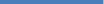 Millions
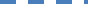 Forecast Growth in Sales Tax provided by Georgia State UniversityEconomic Forecasting Center – March 2017
6
MARTA benefits from pledging TAVT…
Millions
Actual

Make Whole
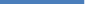 Forecast Source:  Carl Vinson Institute of Government at The University of Georgia
TAVT started  March 1, 2013
House Bill 202 Section 23 amends Section 48-5C-1, Official Code of Georgia Annotated upgraded MARTA to the levels of counties in the “make whole” provision with bipartisan support
7
Flow of Tax Receipts
8
Tax revenue flow of funds…
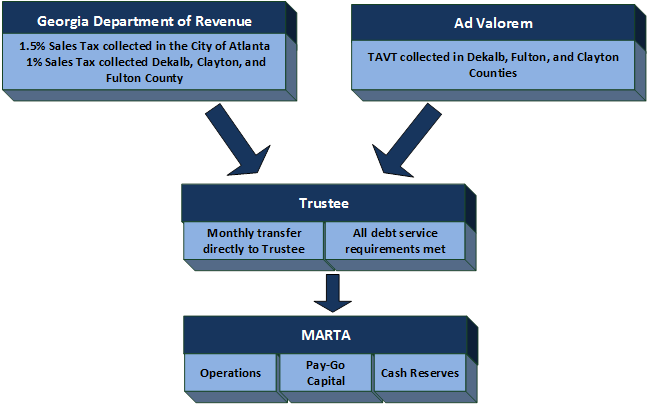 9
Operating and Capital Sources
10
FY17 Adopted Operating Budget
MARTA Operating Revenue Sources…
FY17 Sources – 458.2M
11
11
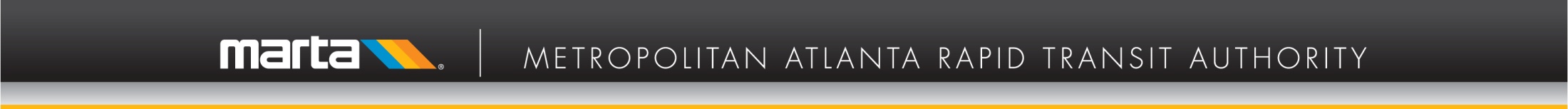 FY17 Adopted Capital Budget
MARTA Capital Revenue Sources…
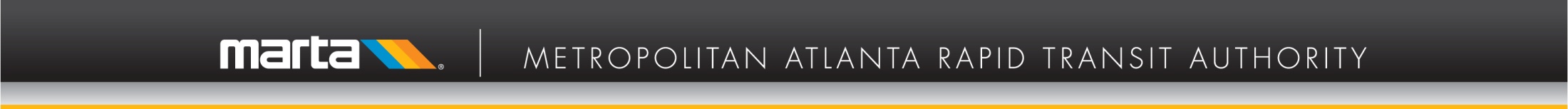 12
Questions
13
MARTA Federal and State      Grant Programs
Presented by 
Onyinye F. Akujuo                                       Director of Federal and State Grant Programs
14
Agenda
Grant Department Activities
What types of funding does MARTA pursue
How the received funding is split up
What core initiatives receives funding
Non Traditional Initiatives
15
Who we serve
Departmental Partnerships
16
Grant Program Oversight
FTA Legislation, Regulation, and Guidance
Grants
Federal Funding Compliance 
Grant Audits
Triennial Review
A-133 Single Audits
Grant Project Management Oversight
National Transit Database
17
Grants Department Initiatives
Pre-award activities
Award activities
Post-Award activities
UZA Allocations
Coordinate with the FTA and our MPO, ARC
[Speaker Notes: The MARTA Grants Department, housed in the Office of Federal and State Programs is responsible for the pre-award, award and post-award activities as it relates to the pursuit of federal, state, local and non traditional funding sources available to fund all of MARTA’s programs and non traditional initiatives. We research grant opportunities and review federal legislature in the form of Notices of Funding Opportunities or Award and avidly pursue by applying for grants and submitting them in whatever mechanism is available like grants.gov or on various agency based websites. During the award phase we coordinate with Agency officials and ensure that scope and budgets are versed in our CIP Capital Improvement Plan and vetted for the grant development process. Once the grant document is submitted and we are given the powers vested to obligate the project we provide compliance oversight to the grant funded projects to ensure that the agency is doing what it said it will do with the funding and that the project is being completed on time.  We coordinate with our regional Federal Transit Administration to ensure that our grant activities are in compliance to 5010.1D and our MPO to ensure that regional planning activities like the TIP, LRTP, and UZA Allocations for our FTA programs are being split in the most equitable fashion.]
FTA Annual Apportionment
MARTA is the designated recipient for the Atlanta UZA 
MARTA Grants is responsible for splitting up the allocation amongst the various transit partners and counties in the Atlanta UZA
MARTA Funding Split
21
Non Traditional Initiatives
Transit Oriented Development (TOD Planning)
Incidental Use Requests
Mobility Management (Rides to Wellness)
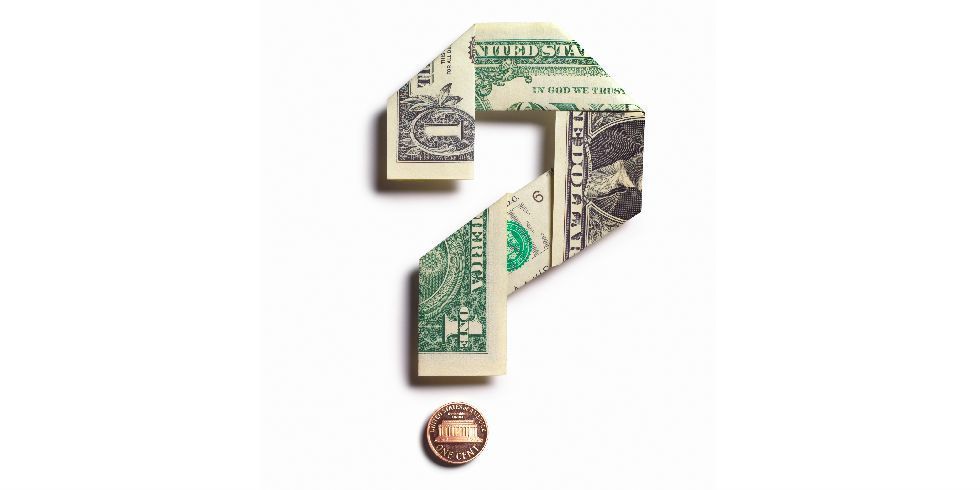 Questions???
24
Let’s Stay in Touch!
Onyinye Akujuo, Director of Grant Programs
Metropolitan Atlanta Regional Transit Authority



oakujuo@itsmarta.com
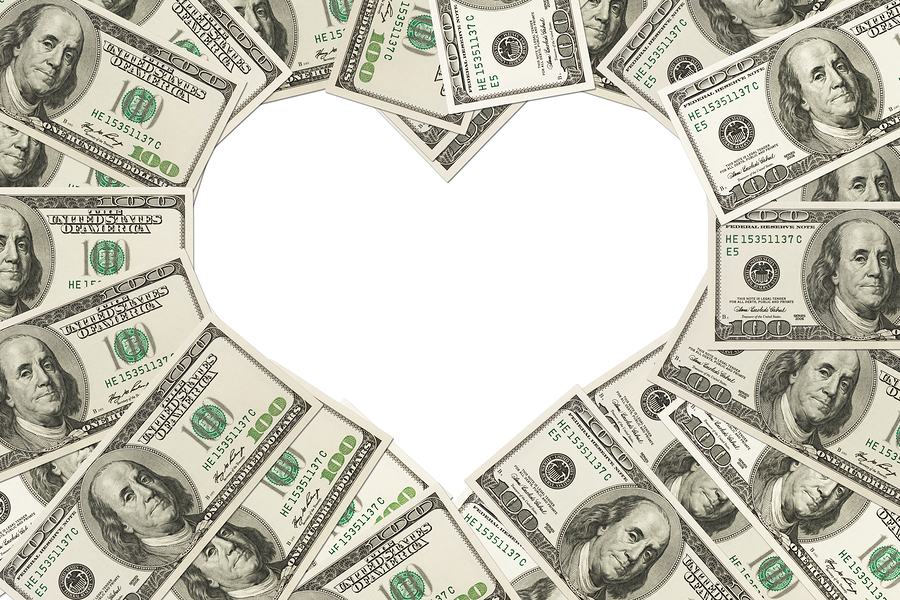